Game Engine Architecture
Chapter 5
Engine Support Systems
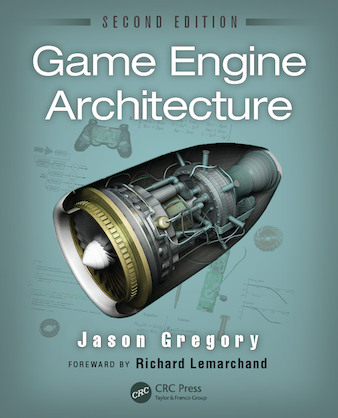 prepared by Roger Mailler, Ph.D., Associate Professor of Computer Science, University of Tulsa
1
Overview
Subsystem Start-up and shut down
Memory Management
Containers
Strings
Engine Configuration
prepared by Roger Mailler, Ph.D., Associate Professor of Computer Science, University of Tulsa
2
Start-up and shut-down
Game engines are complex beasts
When it first starts up a number of subsystems must be configured and initialized
Order is relevant because of subsystem dependencies
Typically started in one direction and shutdown in the opposite
prepared by Roger Mailler, Ph.D., Associate Professor of Computer Science, University of Tulsa
3
Singleton
A common pattern for game engine components is to create managers using a singleton


			class RenderManager{
				public:
				RenderManager (){
					//start up the manager
				}
				~RenderManager (){
					//shut down the manager
				}
			};
			//singleton instance
			static RenderManager gRenderManager
prepared by Roger Mailler, Ph.D., Associate Professor of Computer Science, University of Tulsa
4
Initialization and singleton
C++ does static object creation just before the main method is called
The order for static object creation is arbitrary
Not very good for controlling the order of startup and shutdown
prepared by Roger Mailler, Ph.D., Associate Professor of Computer Science, University of Tulsa
5
Controlling the singleton
One trick you can use is that a static variable declared within a method is not initialized at startup

			class RenderManager{
				public:
				static RenderManager& get(){
					static RenderManager sSingleton;
					return sSingleton;
				}
				RenderManager (){
					VideoManager::get();
					TextureManager::get();
				}
				~RenderManager (){
					//shut down the manager
				}
			};

This works pretty well, but you cannot control the shutdown at all
prepared by Roger Mailler, Ph.D., Associate Professor of Computer Science, University of Tulsa
6
Do it directly
Create startup and shutdown methods in all of the managers
It’s simple
It’s understandable
Easy to debug and maintain
You could also use singletons where the main creates the objects using new
Take a look at the code from OGRE and Naughty Dog’s games in the book
prepared by Roger Mailler, Ph.D., Associate Professor of Computer Science, University of Tulsa
7
Memory Management
The performance of your game engine is associated not only with your algorithms, but the way you use memory
malloc() and new are slow
Access pattern and memory fragmentation seriously impact caching performance
prepared by Roger Mailler, Ph.D., Associate Professor of Computer Science, University of Tulsa
8
Dynamic Allocation
Heap allocation is slow because it has to be general
Handles requests from 1 byte to 1GB
Creates a ton of management overhead
Also slow because of a context switch
First switches from user to kernel mode
Then has to switch back
Cannot completely avoid dynamic allocation, but can create custom allocators to avoid it
prepared by Roger Mailler, Ph.D., Associate Professor of Computer Science, University of Tulsa
9
Stack-based Allocator
The easiest way is to use a pre-allocated memory block and use it as a stack
When a level is loaded, add it to the stack, when it is finished, move the stack pointer back
Order is important because you can overwrite a current used memory location
Often done using rollback markers
prepared by Roger Mailler, Ph.D., Associate Professor of Computer Science, University of Tulsa
10
Stacks
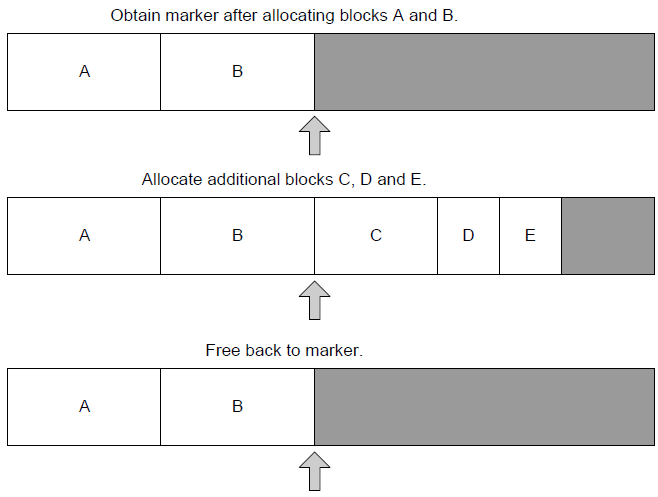 prepared by Roger Mailler, Ph.D., Associate Professor of Computer Science, University of Tulsa
11
Double ended
Another method uses a double ended stack
Useful for having big allocations on one side and small temporary on the other
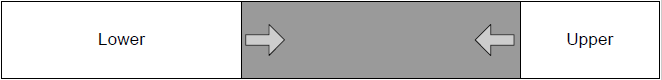 prepared by Roger Mailler, Ph.D., Associate Professor of Computer Science, University of Tulsa
12
Pool Allocator
This technique works by allocating a large number of fixed sized memory blocks
1,000 4X4 matrices
When you need a new matrix, you get it from the pool
Return it to the pool when are done
The pool can be managed by a linked list
prepared by Roger Mailler, Ph.D., Associate Professor of Computer Science, University of Tulsa
13
Aligned Allocation
One problem with pooled memory is that every variable and object has an alignment requirement
The memory allocator must be able to return aligned memory otherwise you have serious trouble
Not a serious problem as an aligned allocator is easy to write
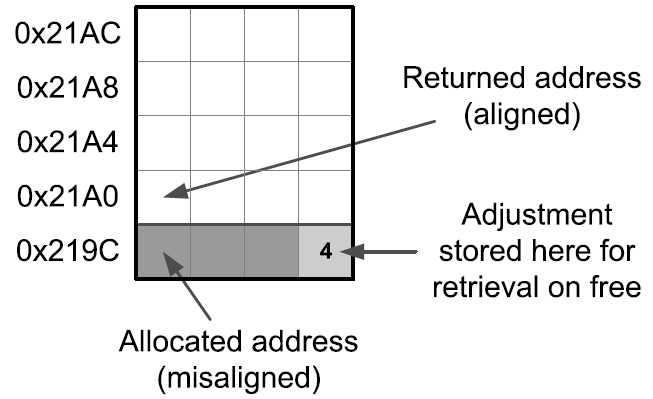 prepared by Roger Mailler, Ph.D., Associate Professor of Computer Science, University of Tulsa
14
Single or double frame
You often need to allocate memory every frame One way to do this is to use a single frame buffer
Allocate the memory once and free it only when the rendering is complete
Very fast, you have to be careful
A double frame buffer might be better in a multi-core setup
Allocate memory at frame i for use in i+1
prepared by Roger Mailler, Ph.D., Associate Professor of Computer Science, University of Tulsa
15
Fragmentation
Doing dynamic allocation can create memory fragments
This slows down memory copies
Can prevent allocation when a contiguous block is not available
Pooled and stack allocators avoid this problem
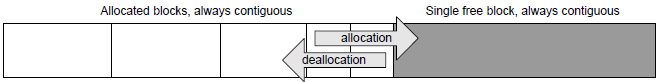 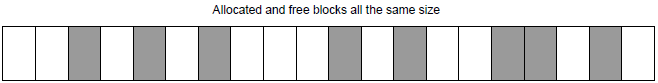 prepared by Roger Mailler, Ph.D., Associate Professor of Computer Science, University of Tulsa
16
Fragmentation
If you need random allocation/deallocation you may require a defragmentation routine
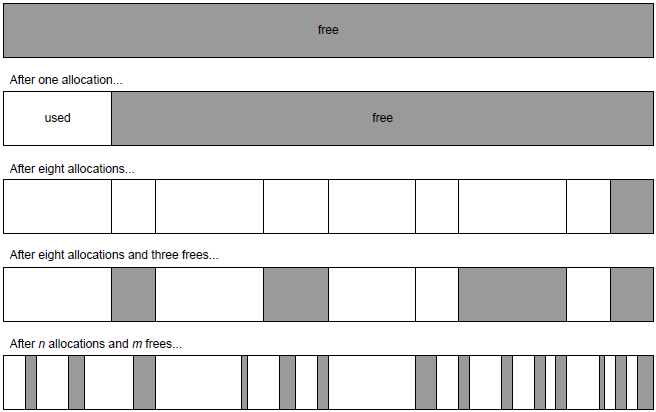 prepared by Roger Mailler, Ph.D., Associate Professor of Computer Science, University of Tulsa
17
Shift
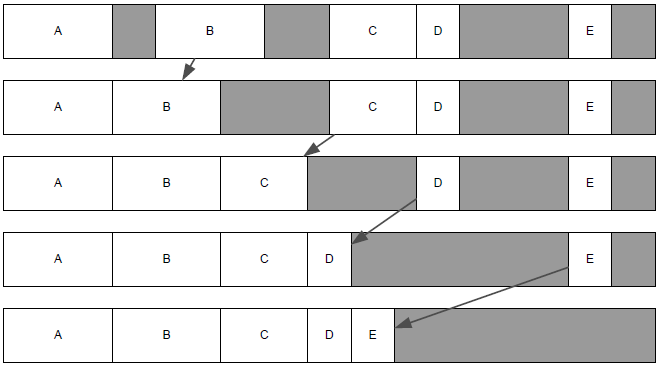 prepared by Roger Mailler, Ph.D., Associate Professor of Computer Science, University of Tulsa
18
Defrag
The defrag operation can occur over several frames
Just move one thing at a time
Moving memory is tricky though
All pointers to it need to be updated
Handles are frequently used
Handles point to immutable memory that contains the current pointer to the object (yes, a pointer to a pointer)
prepared by Roger Mailler, Ph.D., Associate Professor of Computer Science, University of Tulsa
19
Cache
By now, you should understand how cache works
To avoid cache misses on data, we try to keep data chunks small, contiguous in memory, and access them sequentially
Instructions are also held in cache
prepared by Roger Mailler, Ph.D., Associate Professor of Computer Science, University of Tulsa
20
I-Cache
The compiler and linker handle most of the details about how code is represented in memory
We can help it because it follows certain rules
Machine code from a function is contiguous in memory
Functions are stored in their original order
Functions in a single file are almost always contiguous
prepared by Roger Mailler, Ph.D., Associate Professor of Computer Science, University of Tulsa
21
Taking Advantage
Keep high-performance code small
Avoid making function calls in a performance critical section
If you have to call a function, put it as close as possible to the caller and never in another file
Don’t overuse inline functions, they can bloat the code
prepared by Roger Mailler, Ph.D., Associate Professor of Computer Science, University of Tulsa
22
Containers
Games developers use many different data structures
Array
Dynamic Array
Linked List
Queue
Deque
Tree
Binary Search Tree
Binary heap
Priority Queue
Dictionary
Set
Graph
Directed acyclic graph
Many of these can be found in STL (Standard Template Library)
prepared by Roger Mailler, Ph.D., Associate Professor of Computer Science, University of Tulsa
23
Container Operations
Insert
Remove
Sequential access (iteration)
Random access
Find
Sort

Remember that different containers have different costs for these various operations
prepared by Roger Mailler, Ph.D., Associate Professor of Computer Science, University of Tulsa
24
Iterators
STL has an iterator class that works much like the one in Java
Allows you to maintain encapsulation in the container object
Easier to use than pointer manipulation

void processList (std::list<int>& container)
{
	std::list<int>::iterator pBegin = container.begin();
	std::list<int>::iterator pEnd = container.end();
	std::list<int>::iterator p;
	for (p = pBegin; p !=pEnd; p++)
	{
		int element = *p;
	}
}
prepared by Roger Mailler, Ph.D., Associate Professor of Computer Science, University of Tulsa
25
Building Custom Containers
Many reasons to do so
Total control – you dictate the algorithms, memory use, etc.
Opportunities to optimize – optimize based on a specific hardware platform
Customizability – can add custom features specific to your purpose
Elimination of external dependencies – no licensing fees, you can fix it yourself
Control of concurrent data structures – you have total control over concurrent access
prepared by Roger Mailler, Ph.D., Associate Professor of Computer Science, University of Tulsa
26
Standard Template Library
Benefits
Rich set of features
Robust implementation on a wide variety of platforms
Comes standard with most C++ compilers
Drawbacks
Steep learning curve
Often slower than a custom crafted data structure
Eats up a lot of memory
Does a lot of dynamic memory allocation
Performance varies based on the compiler
prepared by Roger Mailler, Ph.D., Associate Professor of Computer Science, University of Tulsa
27
Rules for using STL
Be aware of the performance and memory characteristics
Avoid heavyweight STL classes in critical code sections
Don’t use it when memory is at a premium
Use STLPort if you plan to create multiplatform games
prepared by Roger Mailler, Ph.D., Associate Professor of Computer Science, University of Tulsa
28
Boost
Aim was to build libraries that extend and work with STL
Benefits
Provides things not available in STL
Provides some workarounds to problems with STL
Handles complex problems like smart pointers
Documentation is really good
Drawbacks
Most core classes are templates – has large .lib files
No guarantees – if you find a bug, it’s your issue
Boost license – not very restrictive
prepared by Roger Mailler, Ph.D., Associate Professor of Computer Science, University of Tulsa
29
Loki
Written by Andrei Alexandrescu
Very powerful, but hard to understand
Less portable because it uses sophisticated compiler tricks
Look for the book Modern C++ Design by Alexandrescu
prepared by Roger Mailler, Ph.D., Associate Professor of Computer Science, University of Tulsa
30
Strings
Strings are extremely important in games
They are far from simple to manage
What if they need to be resized?
How do you deal with localization issues?
Different character sets
Different lengths for translations
Different display layouts
Checking for equality is an O(n) operation
prepared by Roger Mailler, Ph.D., Associate Professor of Computer Science, University of Tulsa
31
String Classes
They come with an overhead
Copy constructors on a function call
Dynamic memory allocation
Probably should be avoided by using fixed sized wchar_t arrays
Path classes might be the exception
Often include more information than a String
prepared by Roger Mailler, Ph.D., Associate Professor of Computer Science, University of Tulsa
32
Unique IDs
Objects within the game need a way to be identified
Strings seem like a natural choice
Comparison costs are not good
GUIDs (numbers) are a lot faster to compare
Harder to remember
prepared by Roger Mailler, Ph.D., Associate Professor of Computer Science, University of Tulsa
33
Hashed String IDs
We can use hash functions to map our strings to numbers
Best of both worlds
Collisions are possible
A good hash function eliminates this concern
Using an uint32 for the values gives over 4 million possible values
These are sometimes referred to as a string id
prepared by Roger Mailler, Ph.D., Associate Professor of Computer Science, University of Tulsa
34
Implementation ideas
Runtime hashing can be slow
Doing many of them can take a long time
One way to avoid this is to offline process the source code
Look for occurrences of the function call and replace it with the hashed number
Another way is to create a static variable to intern the string ids
prepared by Roger Mailler, Ph.D., Associate Professor of Computer Science, University of Tulsa
35
Localization
Best to plan for localization from day 1
Important to understand that ASCII character codes don’t support localization at all
Retrain your brain to think in Unicode
prepared by Roger Mailler, Ph.D., Associate Professor of Computer Science, University of Tulsa
36
Unicode
Like ASCII, unicode assigns a unique code point to every character or glyph
When storing characters we use a particular encoding
The combination of encoding and code point yields a character or glyph
Common encodings are
UTF-32
UTF-8
UTF-16
prepared by Roger Mailler, Ph.D., Associate Professor of Computer Science, University of Tulsa
37
UTF-32
The simplest encoding because all code points are stored in a 32-bit value
Wasteful
Most western languages don’t use high value code points (wastes 2 bytes per character)
The highest Unicode code point is 0x10FFFF (only 21 bits)
Easy because we can figure out the length of a string by dividing number of bytes by 4
prepared by Roger Mailler, Ph.D., Associate Professor of Computer Science, University of Tulsa
38
UTF-8
Code points are stored in one-byte granularity, but some use two
It’s called variable length encoding or multibyte character set (MBCS)
It’s backwards compatible with ANSI encoding
Needs 7 bits to represent the 127 characters
Multibyte characters have the first bit set to one
This indicates that there are two bytes in the code point
prepared by Roger Mailler, Ph.D., Associate Professor of Computer Science, University of Tulsa
39
UTF-16
A bit simpler than UTF-8, but more expensive
Code points stored as one or two 16-bit values
Also called Wide Character Set (WCS)
UTF contains 17 planes that each contain 216 code points
First plane called basic multilingual plane (BMP)
Most characters are present in this plane
The other planes are called supplementary planes
Requires two 16-bit values
prepared by Roger Mailler, Ph.D., Associate Professor of Computer Science, University of Tulsa
40
UCS-2
A subset of UTF-16 containing only the BMP
Its main advantage is that it is fixed length
UTF-16 and UTF-8 are variable length
Can be stored in little endian or big endian
Often stored with a Byte Order Marker (BOM)
prepared by Roger Mailler, Ph.D., Associate Professor of Computer Science, University of Tulsa
41
char and wchar_t
Standard C/C++ define two data types for characters
char is used to for legacy ANSI strings or for MBCS
wchar_t is used to represent any valid code point
Could be 8, 16, or 32 bits
To write truly platform independent code you will need to define your own character data types
prepared by Roger Mailler, Ph.D., Associate Professor of Computer Science, University of Tulsa
42
Unicode in Windows
In Windows wchar_t is exclusively for UTF-16 encoding and char for ANSI encoding
Windows API defines three sets of character/string functions




There are also translation functions like wcstombs()
prepared by Roger Mailler, Ph.D., Associate Professor of Computer Science, University of Tulsa
43
Unicode on Consoles
Xbox360 uses WCS strings
At Naughty Dog they only use char strings
Foreign languages are handled with UTF-8 encoding
prepared by Roger Mailler, Ph.D., Associate Professor of Computer Science, University of Tulsa
44
Other Localization Concerns
Need to translate more than strings
Audio clips
Textures – if they have English words on them
Symbols – may not mean what you think it means
Market specific game-rating issues – blood changes the teen-rating in Japan
Localization database
Need a way to convert string ids to human readable strings
Form is up to you – Varies from CSV to full databases
prepared by Roger Mailler, Ph.D., Associate Professor of Computer Science, University of Tulsa
45
Final notes
Establish a set of functions early to handle localization
Force developers to use those functions instead of using string literals in the code
Create a configuration system to allow the language to be set
prepared by Roger Mailler, Ph.D., Associate Professor of Computer Science, University of Tulsa
46
Engine Configuration
Most engines require the ability to save and load configuration files
Many ways to do this
Text files
Compressed binary files
Windows registry
Command line options
Environmental variables
Online user profiles
prepared by Roger Mailler, Ph.D., Associate Professor of Computer Science, University of Tulsa
47
Game vs User options
Be careful to separate the game settings from those of a particular user
On windows machines you can use ApplicationData directory by creating your own folder
You can also use the special key HKEY_CURRENT_USER in the registry to store settings information
prepared by Roger Mailler, Ph.D., Associate Professor of Computer Science, University of Tulsa
48
Examples
Quake uses Cvars – named values with a set of flags
These are stored in a linked list and the values are retrieved by name
The flags indicate if the value should persist – written to file
Ogre3D
Uses text files in the Windows INI format
Uncharted
Several mechanisms including Scheme
prepared by Roger Mailler, Ph.D., Associate Professor of Computer Science, University of Tulsa
49